期刊与科研信息化联盟
中科院计算机网络信息中心战略中心
汪洋
科研信息化联盟
“科研信息化联盟”每半年召开一次技术研讨会，每次研讨会专注于1至2个议题开展深入讨论和交流，目前已经召开了七次“科研信息化联盟”会议，在具有共同科研信息化需求的单位中取得了较大的影响。
科研信息化技术与应用
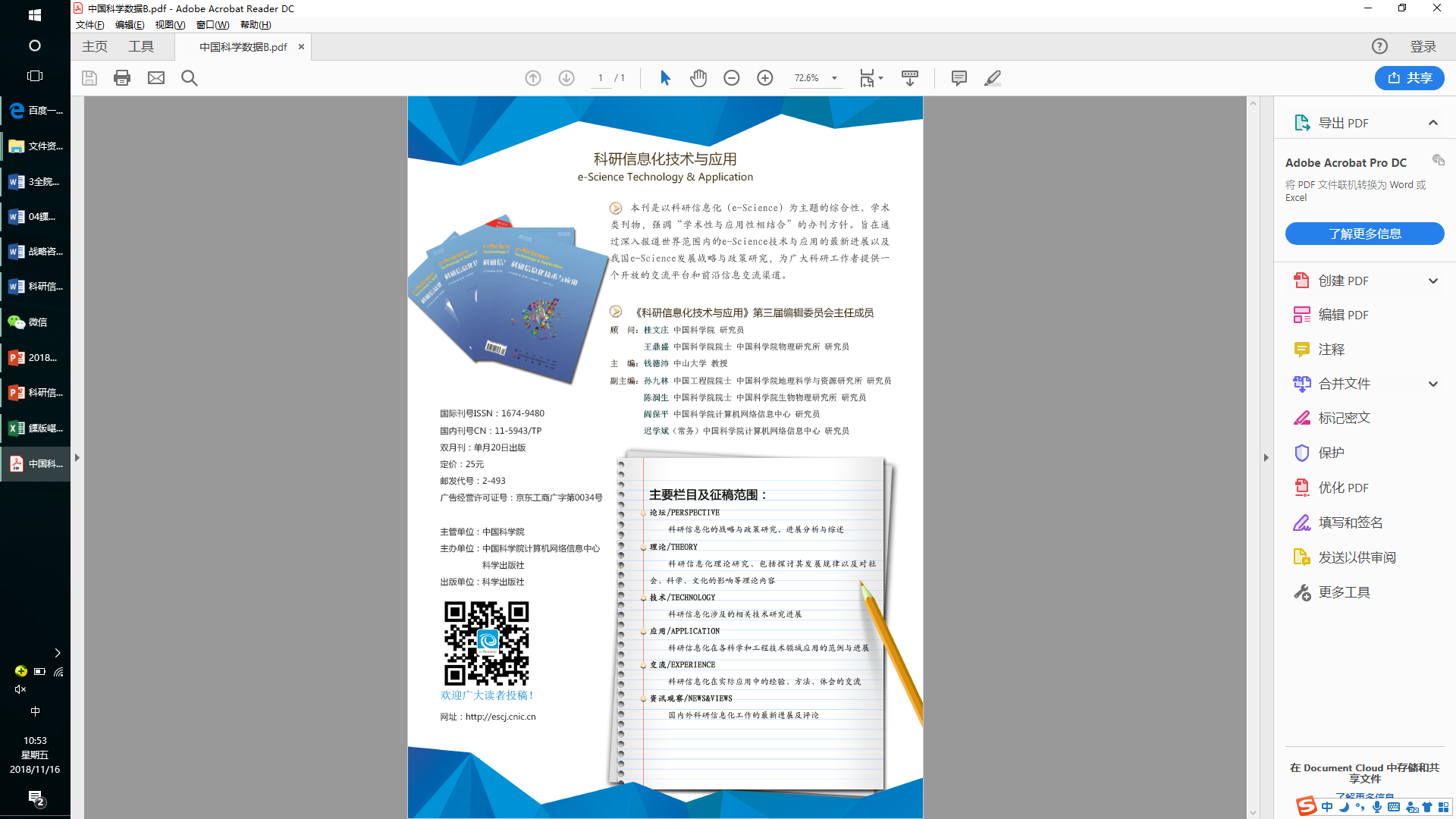 《科研信息化技术与应用》期刊作为我国唯一一份以科研信息化（e-Science）为主题的综合性、学术类刊物。
明年计划更名为“数据与计算发展前沿”（名称待定）
办刊宗旨：以开放、创新的前瞻姿态，聚焦数据、计算与网络的发展态势与技术前沿，推广原创技术方案、创新成果与最佳实践，推动数据、计算与网络等相关信息技术的蓬勃发展，促进自然科学、社会科学以及各行业领域与先进信息技术的广泛交叉与深度融合。
新刊物的业务范围
业务范围：刊物报道数据、计算与网络具有前瞻性、独立性和创新性的技术发展见解；关键技术、热点的前沿性研究与应用；各学科、各技术领域与先进信息技术交叉融合的最新研究应用成果与发展动态；具有先进性和推广价值的应用方案等。全方位展示我国数据、计算与网络技术的前沿发展态势和创新应用成果，有效促进我国数据、计算与网络技术的研究与应用交流，为迅速成长的青年科技人员提供原创技术方案的优先发表平台。
科研信息化联盟专刊
考虑到联盟的发展壮大，有许多来自各个领域的老师在科研信息化方面有许多原创技术方案、创新成果和最佳实践。
希望利用联盟这个平台，来推广大家的具有借鉴价值的应用，交流经验；同时，我们希望更多的人可以了解大家的应用，即通过专刊的形式传播到更广的渠道。
联盟发展方向探讨：学术性/技术性的交流平台？
2019年联盟会议建议
2019年联盟会议引入专刊的元素，吸引大家将更好的应用整理成文字发表出来。专刊征文的主要议题包括但不限于（取决于2019年联盟会议的主题）：
1．科研数据长期保存和可访问
2．科学计算资源共享
3．科研信息协同
4．科研管理信息化系统
5．网络信息安全及协作
……
专刊征集的要求：
1．投稿文章未在正式出版物上发表过，也不在其他刊物或会议的审稿过程中，不存在一稿多投现象；保证投稿文章的合法性(无抄袭、剽窃、侵权等不良行为)。
2．论文通过期刊在线投稿系统”(http://www.escj.cnic.cn)投稿。投稿时请在备注栏中注明“科研信息化联盟会议投稿”字样。
3．稿件格式：参照《科研信息化技术与应用》论文格式(网站上提供了论文模版，可下载)。
4. 投稿作者需提交投稿声明，会议录用刊发文章免收版面费。发表之后，将按期刊标准支付稿酬，并赠送样刊。
5. 来稿将由大会程序委员会组织专家评审并决定是否录用。通过评审的论文作者，可根据需要做大会报告.
6．本次会议将评选出优秀论文。

需要提前发布会议通知，以及提交论文时间，论文提交截止日期：会议开始前2.5个月
论文录用通知发出日期：会议开始前1个月
会议专刊责任编委：
陈刚（中国科学院高能物理研究所）
会议专刊特邀编委：
齐法制（中国科学院高能物理研究所）
根据会议主题再增减
汪  洋（中国科学院计算机网络信息中心）
编辑部联系方式
   联系人：孔丽华 郎杨琴 
   电话： 010-5881271/3
   手机： 13810160573/15210040612
   E-mail：klh@cnic.cn/ lyq@cnic.cn